Föräldramöte F13, 28 februari 2022
F13 Säsongen 2021
17 st spelare i truppen + 4 ledare
2 lag i seriespel division 10. Vi spelade 5 mot 5.
Cuper: Inga cuper pga. covid
Titta på P17 landskampen mellan Sverige och Belgien på Thulevallen
Avslutning: Simhallen och fika tillsammas med P13.
Säsongen 2022
17-18 st spelare. Vet att Molly D kommer att spela med F14 och Sigrid V borta våren (bor på Malaga) och är förhoppningsvis tillbaka till sommaren/hösten,  2 nya (Alice Andersson inflyttad från Stockholm och Sam Kerfstedt bor i Stöde. 
Ledare: Robin Uppling, Magnus Östman fortsätter
 Fredrik V (jobbar i Spanien våren), Magnus S (har inte pratat med). Kan behöva lite fler ledare/tränare Allan Larsson (Ellie pappa) går in som tränare. Magnus S blir kvar. Hur mycket hänger på jobb och tränar rollen i Söråker.
Anmäld 2 lag till seriespel i division 9 samma serie, spel 5 mot 5
Anmäld 1 lag till Äppelunda Cupp (4 – 5 juni) 
Anmäld 2 lag till Lilla VM (1 - 3 juli)
Cuper
Äppellunda cup 4-5 Juni 
Kostar 1500 i cupavgift, tas av lagkassan. 

Lilla VM 1-3 Juli

Kostar 1600 kr, en kostnad som klubben står för. Vi anmäler 2 lag.

Förslag att vi beställer mat till spelarna någon av dagarna. Kommer att beställa lunch en av dagarna. Då vi går och äter tillsammans.
Träningar och matcher
Om vi hittar tid för inomhus träning så startar vi upp någon gång i mitten av mars. Söker tider i sporthallen(Matfors eller Lucksta) ifrån mitten av mars för de som vill och kan. 
Grusträningar(skol IP) så fort det går att vara ute (april)
Grästräningar(Thuledalen) så fort vi får tillgång till planerna (maj)
Träning 2 ggr per vecka (Mycket teknik)
Seriespelet mitten av maj någon gång
Avgifter och arbetsplikt i Matfors IF
Medlemsavgift och träningsavgifter oförändrad från ifjol, skickas ut av kansliet. Man kan dela upp träningsavgiften kontakta Laila på kansliet.
Försäljningar för MIF 
- Toabalar på våren utlämning den 8 maj. 30kr till lagkassan
- Matforshäftet vår och höst. 30kr till lagkassan
- Restaurangchansen

Städdagar: Vår(1 maj) och höst (15 okt)
Kundvagnstädning (1 gång)
Lilla VM
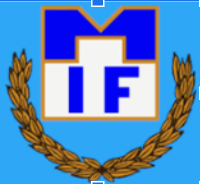 Föräldrar MIF F13
Fler ledare(tränare/Lagledare) Allan Larsson in som tränare
Föräldragrupp: Uppgiften är att ge förslag/administera försäljningar/arbete för laget F13. Planera egna sammandragningen med vad som skall säljas mm. Linda Hagman(Julia mamma) och Jenny Ternestål (Lillys mamma) ingår i föräldrargruppen. De planerar jobben och sammandragen. Jag (Magnus) tar hand om försäljningar.
Försäljningsmöte för MIF kommer att hållas våren (1 ledare och helst 1 förälder ska deltaga). Magnus Ö går på mötet
Lilla VM kommitén 1st. Katarina Sjöstedt (Ida´s mamma) sitter i Lilla Vm kommitten
Klädprovning och Ekonomi
Klädprovning kommer att vara den 26 mars i Nordic hallen. Vi kommer att få en slotstid att vara där och prova kläder om man vill köpa overaller mm.
Orange borta tröja? Hur gör vi med det ? Valde att inte köpa in orange tröjor som borta ställ. Vi kör med västar. 

Ekonomi
På kontot finns nu 3.405 kr
Det ska räcka till betalning av Äpplelunda Cupen mm

Vad skall vi ha med våra pengar på lagkontot? Egen försäljning? Har ni ide på jobb, försäljningar eller sponsorer kontakta föräldrargruppen eller mig (Magnus)
Viktiga datum.
Lagledarträff i Mars.
26 mars klädprovning Nordichallen. Skickas ut vilken tid vi får
9 april årsmöte
1 maj Vårens städdag på thulevallen
8 maj Utlämning toabalar.
17 juni Fredagsfys startar
1-3 Juli Lilla VM
15 okt Hösten städdag på thulevallen
Övrig
Tält till Lilla VM: Fredrik G (Malvas pappa) kollar om sponsring till det. Jag kollar om jag har något hemma.